Forming Technology Forum 2024
All About Blanking11th – 12th September 2024, Ohlstadt
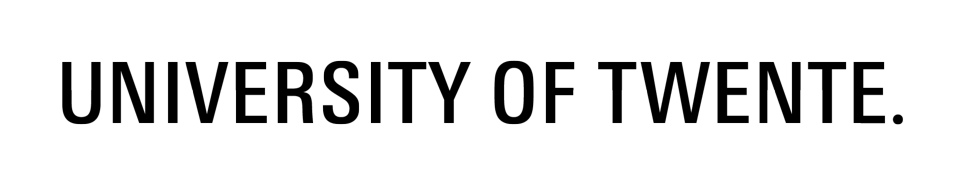 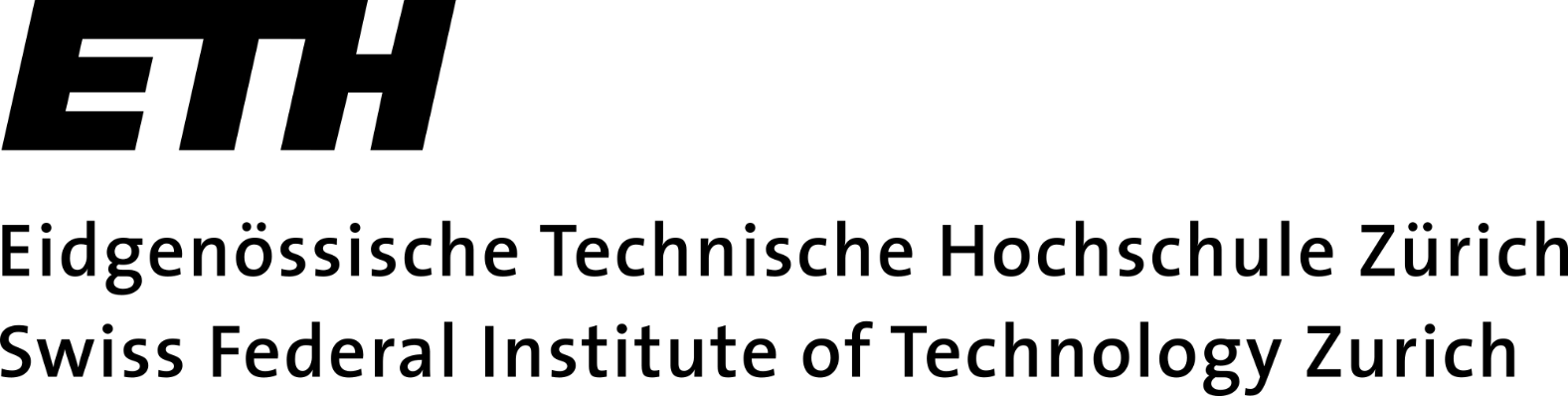 Title
Author1
1 Chair of XXX, Department for XXX, University of XXX, Germany
Introduction
Enter text of introduction here. Please enter text of introduction here. Enter text of introduction here. Please enter text of introduction here. Enter text of introduction here. Please enter text of introduction here. Enter text of introduction here. Please enter text of introduction here. Enter text of introduction here. Please enter text of introduction here. Enter text of introduction here. Please enter text of introduction here. Enter text of introduction here. Please enter text of introduction here. Enter text of introduction here. Please enter text of introduction here. Enter text of introduction here. Please enter text of introduction here. 



 Method overview
Enter text of chapter 2. here. Please enter text of chapter 2. here. Enter text of chapter 2. here. Please enter text of chapter 2. here. Please enter text of chapter 2. here. Enter text of chapter 2. here. Please enter text of chapter 2. here. Enter text of chapter 2. here. Please enter text of chapter 2. here. Enter text of chapter 2. here. Please enter text of chapter 2. here. Please enter text of chapter 2. here. Enter text of chapter 2. here. Please enter text of chapter 2. here. Enter text of chapter 2. here. Please enter text of chapter 2. here. Enter text of chapter 2. here. Please enter text of chapter 2. here. Please enter text of chapter 2. here. Enter text of chapter 2. here. Please enter text of chapter 2. here. Enter text of chapter 2. here. Please enter text of chapter 2. here. Enter text of chapter 2. here. Please enter text of chapter 2. here. Please enter text of chapter 2. here. Enter text of chapter 2. here. Please enter text of chapter 2. here. Enter text of chapter 2. here. Please enter text of chapter 2. here. Enter text of chapter 2. here. Please enter text of chapter 2. here. Please enter text of chapter 2. here. Enter text of chapter 2. here. Please enter text of chapter 2. here. Enter text of chapter 2. here. Please enter text of chapter 2. here. Enter text of chapter 2. here. Please enter text of chapter 2. here. Please enter text of chapter 2. here. Enter text of chapter 2. here. Please enter text of chapter 2. here. Enter text of chapter 2. here. Please enter text of chapter 2. here. Enter text of chapter 2. here. Please enter text of chapter 2. here. Please enter text of chapter 2. here. Enter text of chapter 2. here. Please enter text of chapter 2. here. Enter text of chapter 2. here. Please enter text of chapter 2. here. Enter text of chapter 2. here. Please enter text of chapter 2. here. Please enter text of chapter 2. here. Enter text of chapter 2. here. Please enter text of chapter 2. here.


 Results and discussion
Enter text of chapter 3 here. Please enter text of chapter 3 here. Enter text of chapter 3 here. Please enter text of chapter 3 here. Enter text of chapter 3 here. Please enter text of chapter 3 here. Enter text of chapter 3 here. Please enter text of chapter 3 here. Enter text of chapter 3 here. Please enter text of chapter 3 here. Enter text of chapter 3 here. Please enter text of chapter 3 here. Enter text of chapter 3 here. Please enter text of chapter 3 here. Enter text of chapter 3 here. Please enter text of chapter 3 here. Enter text of chapter 3 here. Please enter text of chapter 3 here. Enter text of chapter 3 here. Please enter text of chapter 3 here. Enter text of chapter 3 here. Please enter text of chapter 3 here. Enter text of chapter 3 here. Please enter text of chapter 3 here. Enter text of chapter 3 here. Please enter text of chapter 3 here. Enter text of chapter 3 here. Please enter text of chapter 3 here. Enter text of chapter 3 here. Please enter text of chapter 3 here. Enter text of chapter 3 here. Please enter text of chapter 3 here. Enter text of chapter 3 here. Please enter text of chapter 3 here. Enter text of chapter 3 here. Please enter text of chapter 3 here. Enter text of chapter 3 here. Please enter text of chapter 3 here. Enter text of chapter 3 here. Please enter text of chapter 3 here. 












 Conclusion
Please enter conclusions here. Please enter conclusions here. Please enter conclusions here. Please enter conclusions here. Please enter conclusions here. Please enter conclusions here. Please enter conclusions here. Please enter conclusions here. Please enter conclusions here. Please enter conclusions here. Please enter conclusions here. Please enter conclusions here. Please enter conclusions here. Please enter conclusions here. Please enter conclusions here. Please enter conclusions here. Please enter conclusions here. Please enter conclusions here. Please enter conclusions here. Please enter conclusions here. Please enter conclusions here. Please enter conclusions here. Please enter conclusions here. Please enter conclusions here. Please enter conclusions here. Please enter conclusions here. Please enter conclusions here. Please enter conclusions here. Please enter conclusions here. Please enter conclusions here. 


 References
Fig. 1
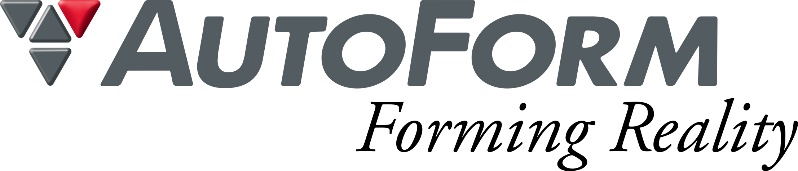 Sponsored by